Nuclear Data Section in 12 minutes
Arjan Koning, Head of Section
Nuclear Data Section, International Atomic Energy Agency
nds.contact-point@iaea.org
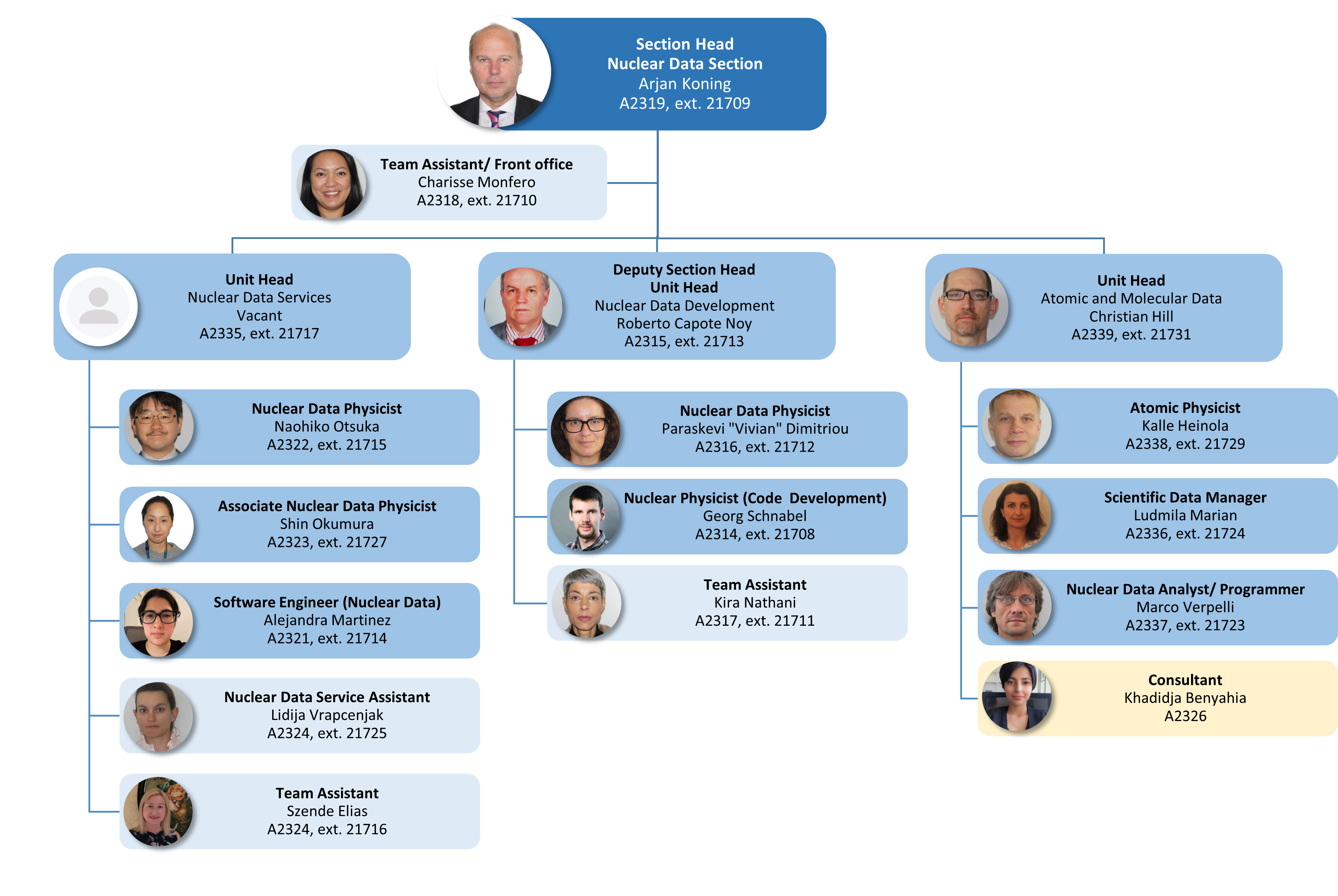 IAEA Nuclear Data Section
2
IAEA Nuclear Data Section
The Nuclear Data Section (NDS) supports nuclear research activities in Member States by providing essential nuclear data and serving as the IAEA centre for the collection and dissemination of data from laboratories worldwide.
Web Service Developments
- Live Chart of Nuclide
- EXFOR, ENDF,  CINDA, IBANDL, TALYSworld
Data Dissemination
- RIPL-3, CONDERC, Stopping Power,…
- IRDFF, Photonuclear, FENDL,…
NSDD (Nuclear Structure and Decay Data Evaluators)
NRDC (Nuclear Reaction Data Centers)
INDEN (International Nuclear Data Evaluation Network)
Nuclear Data Dissemination
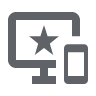 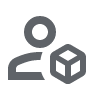 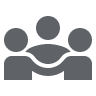 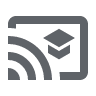 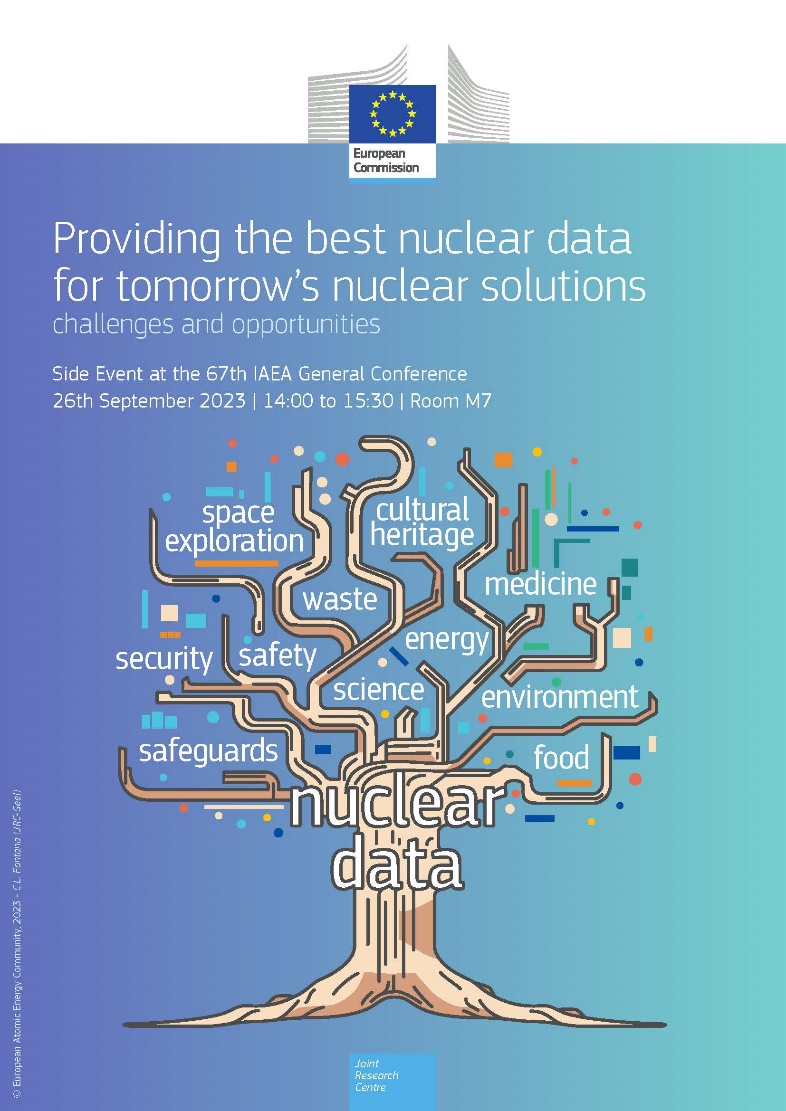 International Network
 Coordination
Training & Workshops
Joint ICTP-IAEA Workshops
Simulation of Nuclear Reaction Data with the TALYS Code
Nuclear Structure and Decay Data
AI for Nuclear, Plasma and Fusion Science
Nuclear Data Development
CRP (Coordinated Research Project)
DDP (Data Development Project)
Consultant Meetings and Technical Meetings
IAEA Nuclear Data Section 2024 - MBDAV
3
International Nuclear Data Evaluation Network (INDEN)
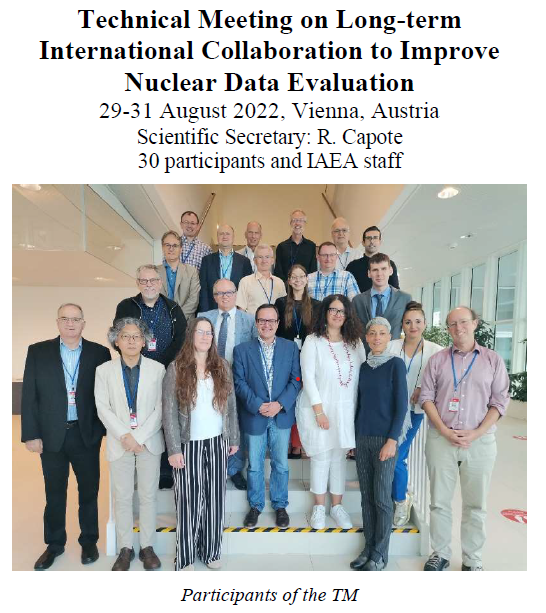 Roberto Capote
Vivian Dimitriou
Georg Schnabel
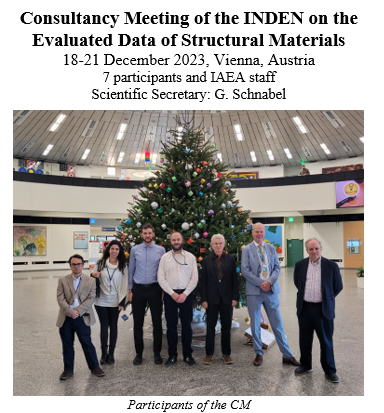 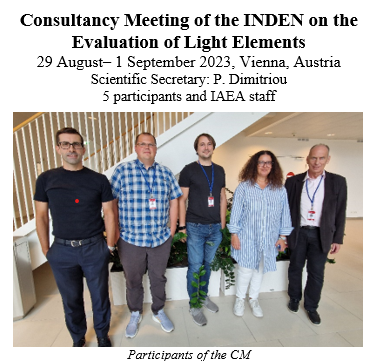 IAEA Nuclear Data Section 2024 - MBDAV
4
Nuclear Structure and Decay Data Network (NSDD)
Vivian Dimitriou
IAEA Nuclear Data Section 2024 - MBDAV
5
Nuclear Reaction Data Centers and EXFOR (Naohiko Otsuka, Lidija Vrapcenjak + Viktor Zerkin (retired))
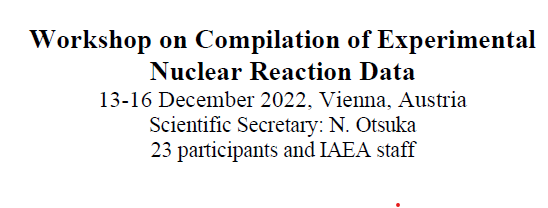 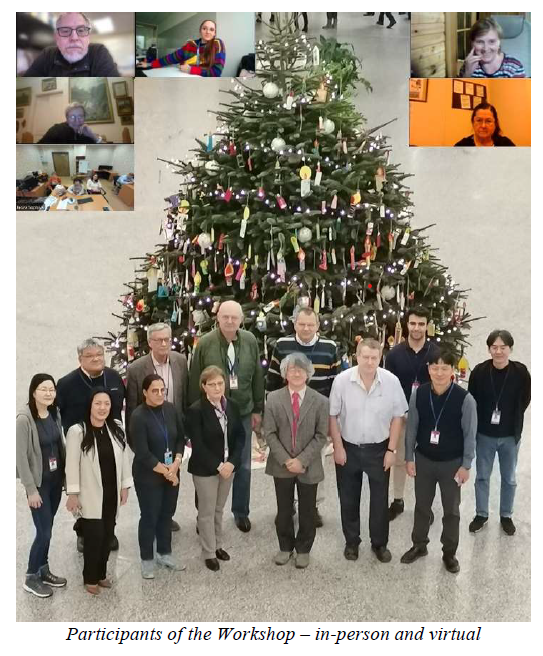 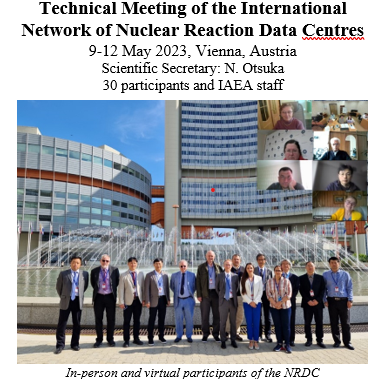 IAEA Nuclear Data Section 2024 - MBDAV
6
Christian Hill
Kalle Heinola
Dipti
Georg Schnabel
Atomic and Molecular Databases and Networks
NDS Fusion Databases and Networks
4300 pageviews & 1300 unique users each month
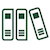 AMBDAS
ALADDIN
CollisionDB
CascadesDB
DefectDB
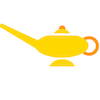 FENDL Fusion Evaluated Nuclear Data Library
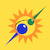 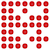 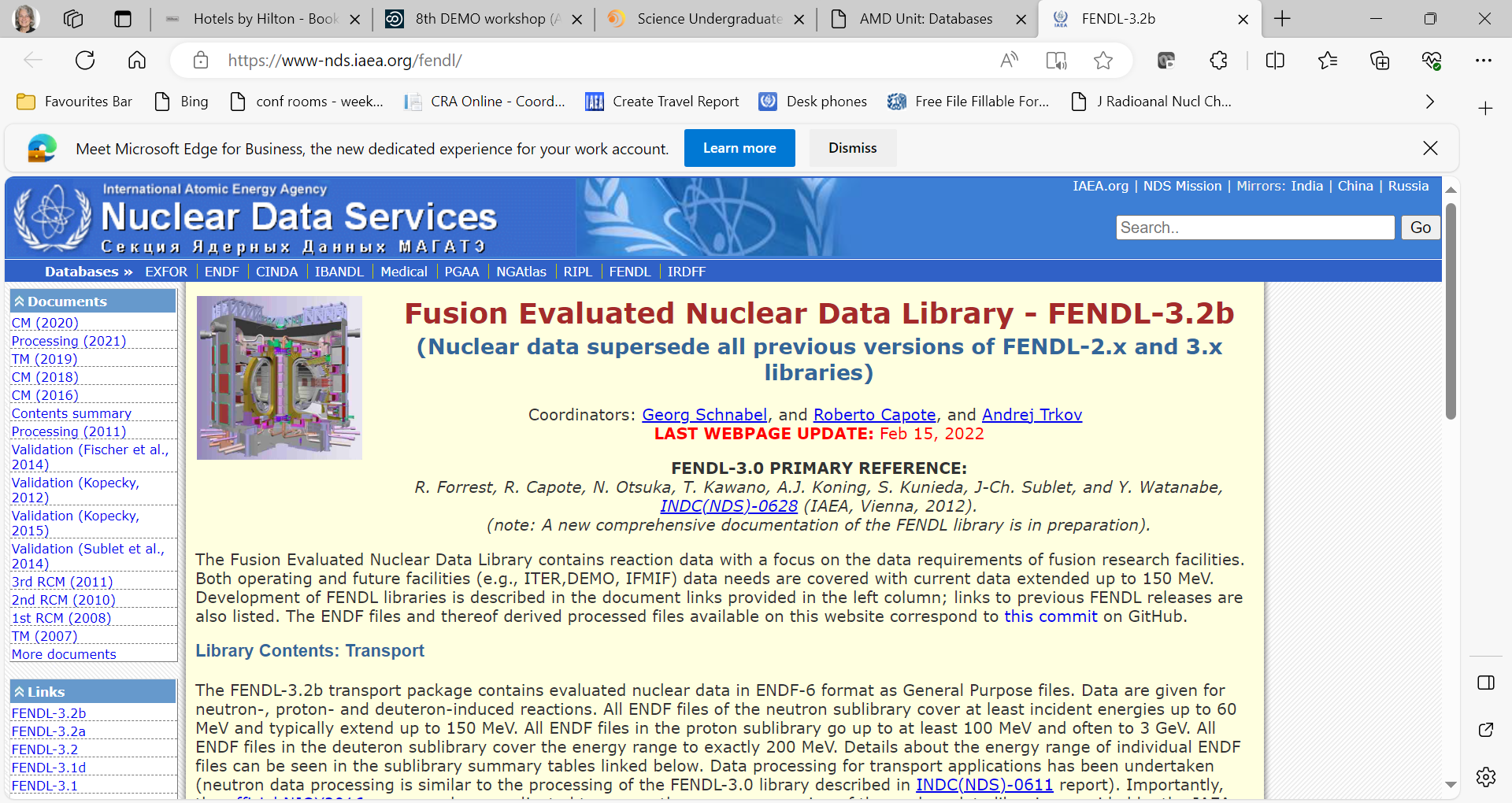 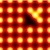 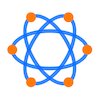 Data Centres Network
Code Centres Network
Global Network for the Atomic and Molecular Physics of Plasmas
https://nds.iaea.org/fendl/
https://amdis.iaea.org/
7
[Speaker Notes: Atomic and Molecular Data Unit maintains several databases of fundamental data relevant to fusion energy research, including AMBDAS (a bibliographic database) and the new CollisionDB database of plasma collisional processes with over 120,000 entries. CascadesDB and DefectDB hold simulations of neutron-induced primary radiation damage in a variety of materials including iron and tungsten.

There are 3 networks important for assuring the extent and quality of shown here on this slide.

The nuclear data section in its development unit also provides access to and curates data for nuclear Fusion reaction data for neutron, proton, and deuteron reactions typically up to energies of 150 MeV in its Fusion evaluated nuclear data library, FENDL. 
Not shown here but there is also another IRDFF-II library of data important to neutron dosimetry for fusion facilities.]
Some of our Databases and Web Applications
Nuclear Structure and Radioactive Decay
Nuclear Reactions
Nuclear Science and energy applications
Nuclear energy
Medical
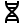 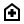 Safeguards
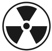 Various codes are available on https://github.com/IAEA-NDS
IAEA Nuclear Data Section 2024
8
Live Chart of Nuclides
(Marco Verpelli)
Nuclear structure and decay data (ENSDF) viewer
Available online and mobile app
Levels, decay radiation scheme, schema plot, gamma lines and energies, fission yields
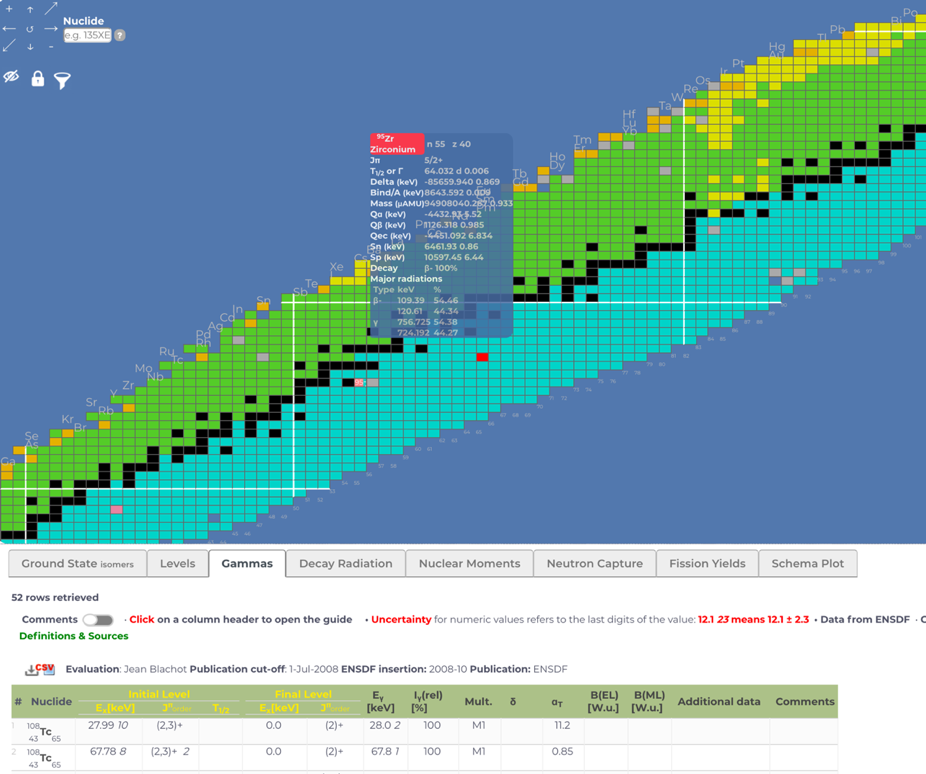 Livechart API + Data Science packages now also available
IAEA Nuclear Data Section
9
Isotope Browser – for Mobile Devices (Marco Verpelli)
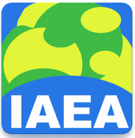 App for Mobile Devices
Properties of over 4,000 isotopes 
No internet connection needed
~180,000 downloads,   4.8 ⭐️
11 languages (Arabic, Chinese, English, French, Spanish, Russian,  Japanese, Slovenian, Italian, Trad. Chinese, German)
Regularly updated with new features and data
Available for both 
 - Android 
 - Apple
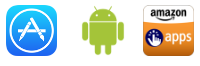 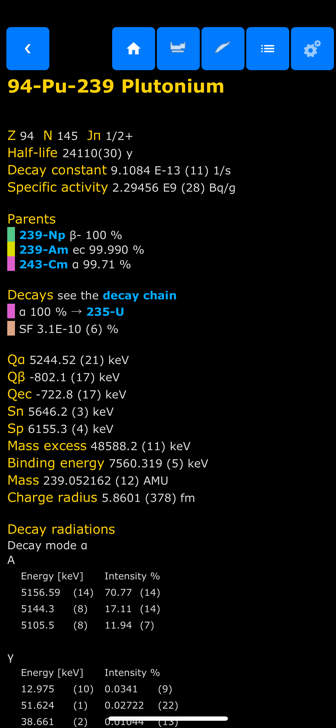 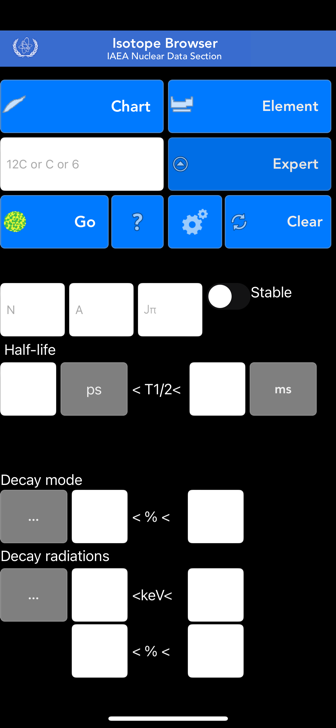 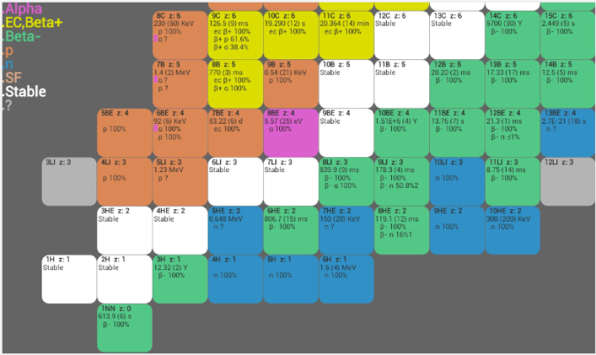 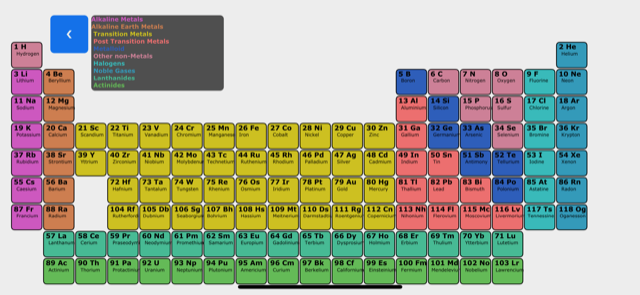 IAEA Nuclear Data Section
10
EXFOR tools: IAEA Nuclear Reaction Dataexplorer (Shin Okumura)
Reaction based data plotter
https://nds.iaea.org/dataexplorer
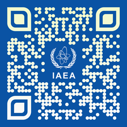 Input target and reaction to get evaluated and experimental datasets
Cross section
Thermal neutron cross section
Residual production cross section
Fission yield
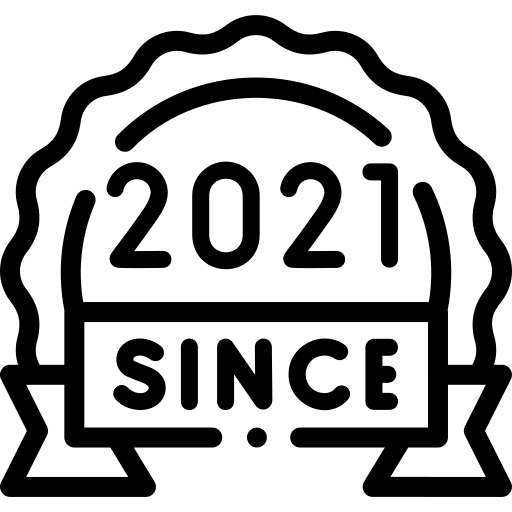 Python 3 based, Open sourced project
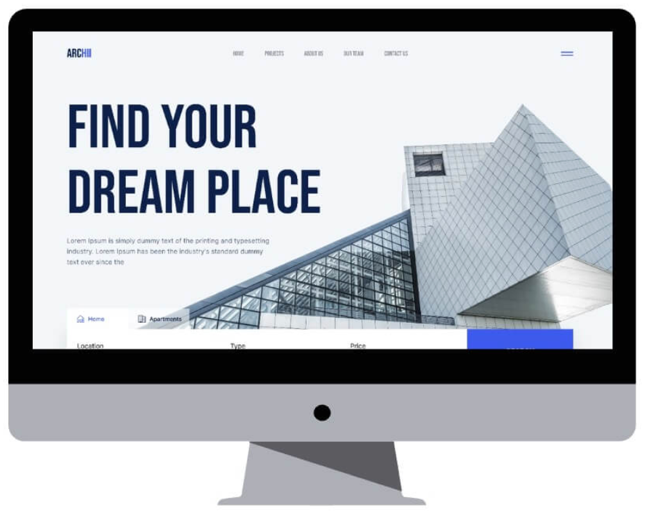 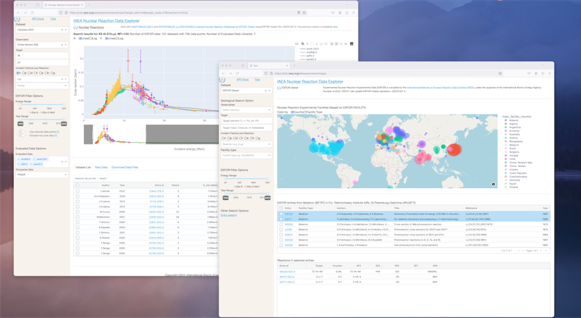 💫 New!
EXFOR entry viewer
Easy access without understanding of EXFOR format
Search by reactions
Entry viewer
Geographical analysis
💫 New!
RESTful APIs
Easy computational access
Reaction, EXFOR entry and definition of EXFOR keywords, RIPL-3 levels
IAEA Nuclear Data Section 2024 - MBDAV
11
WebApp: Medical isotope browser (Marco Verpelli and Arjan Koning)
Medical isotope production simulator
Run the simulation online (accessible from any browser)
Setup target, projectile, the intensity and duration of irradiation, cooling time
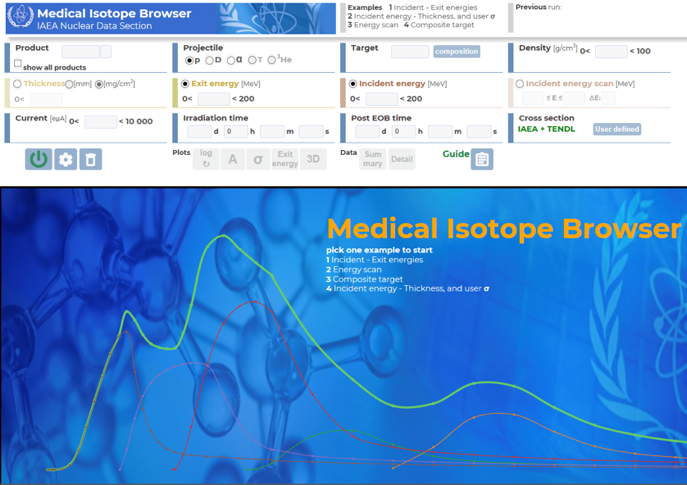 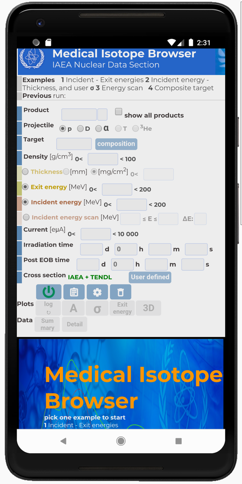 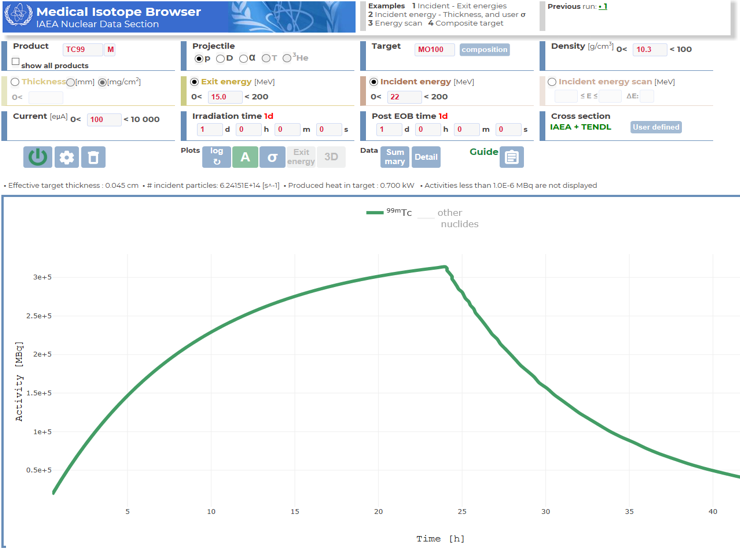 Neutrons (reactors) and
photons to be done
p + 100Mo  99mTc
IAEA Nuclear Data Section
12
TALYS-2 + satellite software released (Ludmila Marian, Arjan Koning)
IAEA Nuclear Data Section 2024 - MBDAV
13
Running TALYS online (Marco Verpelli)
IAEA Nuclear Data Section 2024 - MBDAV
14
NDS website development (Ludmila Marian and Shin Okumura)
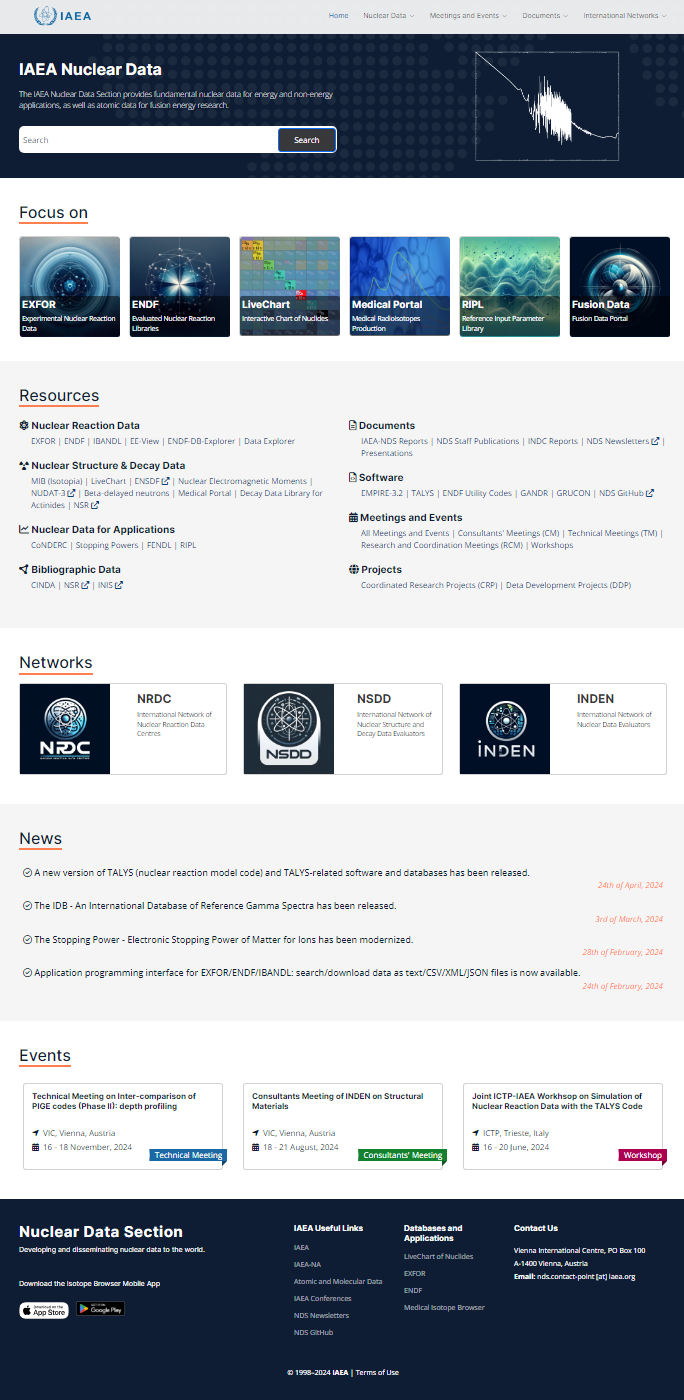 Still subject to changes!!!
IAEA Nuclear Data Section
15
Summary
Currently, NDS is stable in terms of funding and position in the IAEA
Response to worldwide requests for more computational access to nuclear data via API’s etc.
Making transition to newer IT technology, adopting global (open source) standards: git, JSON, python, plotly, Invenio, etc.
Increase in use of our products, more downloads than ever
Consistent software dissemination via https://github.com/IAEA-NDS, many new tools
Ongoing impact on major nuclear reaction data libraries in the world through nuclear data development:
INDEN collaboration
New CRP on level densities
Bring the world’s nuclear reaction specialists together, like at CNR!
IAEA Nuclear Data Section 2024 - MBDAV
16
Thank you!
IAEA Nuclear Data Section
17
[Speaker Notes: Thank you!]